分数乘法（二）
第1课时
WWW.PPT818.COM
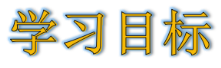 1. 掌握求一个数的几分之几是多少的应用题的解法，进一步巩固整数乘分数的计算方法。（重点）
2. 理解整数与分数相乘的意义在分数乘法应用题中的运用。（难点）
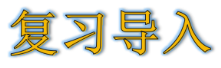 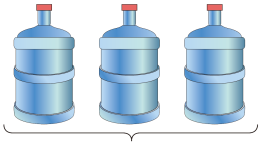 一桶水有12L。
3桶共多少升？
求3个12是多少，用乘法计算：
12×3=36（升）
知识点
求一个数的几分之几是多少
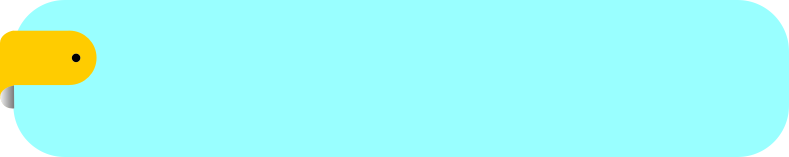 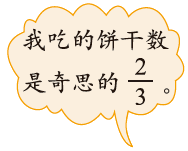 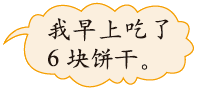 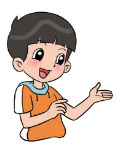 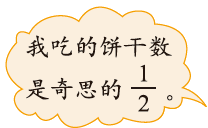 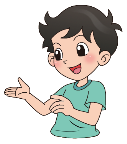 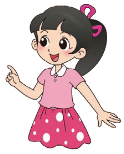 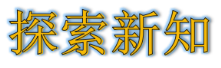 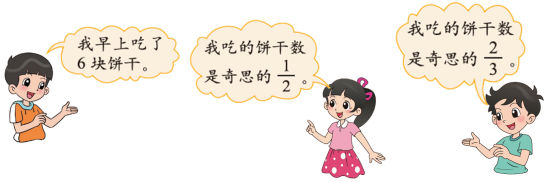 （1）笑笑吃了多少块饼干？
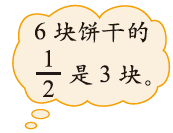 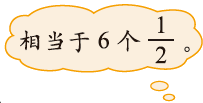 答：笑笑吃了3块饼干。
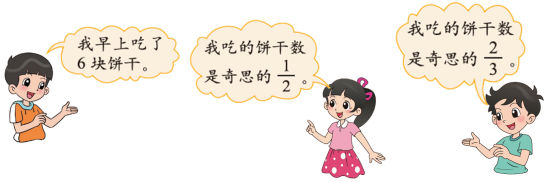 （2）淘气吃了多少块饼干？
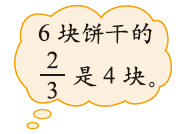 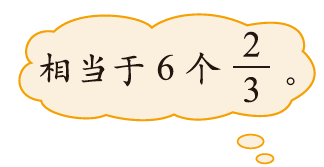 答：淘气吃了4块饼干。
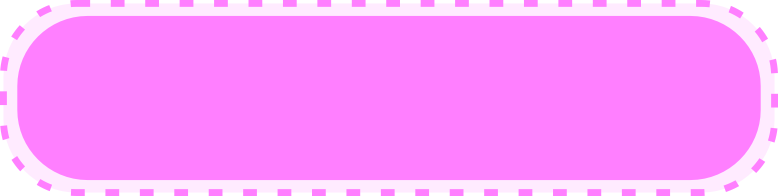 知识提炼
求一个数的几分之几是多少，用乘法计算，即用这个数乘几分之几。
小试牛刀
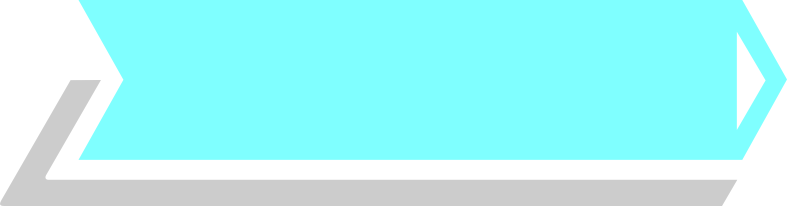 涂一涂，算一算。 （选自教材P26 T1）
⑴8的  是多少？
⑵15的  是多少？
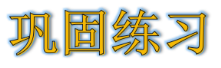 =
（米）
150（厘米）
1. 奇思的身高大约是多少厘米？（选自教材P26 T2）
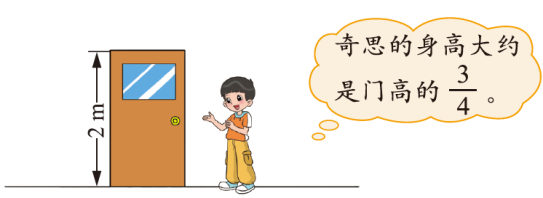 答：奇思的身高大约是150厘米。
7
2
2.（选自教材P26 T3）
3.列式计算。
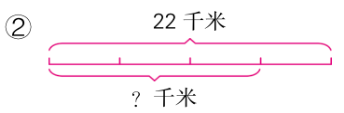 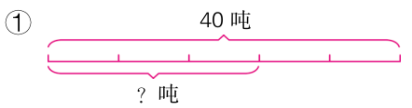 3
3
（千米）
＝
＝
40
22
×
×
16.5
24
（吨）
4
5
4.实验学校接受了一批社会赠书。六年级分到800本，
  五年级分到的本数相当于六年级的   。五年级分到
  多少本？
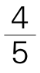 答：五年级分到640本。
4
＝
800
×
640
（本）
5
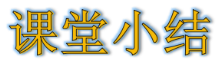 这节课你们都学会了哪些知识？
求一个数的几分之几是多少，用乘法计算，即用这个数乘几分之几。
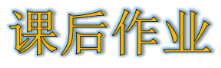 作业1：完成教材相关练习题。
作业2：完成对应的练习题。